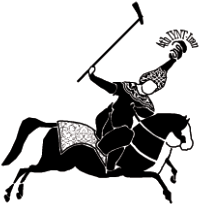 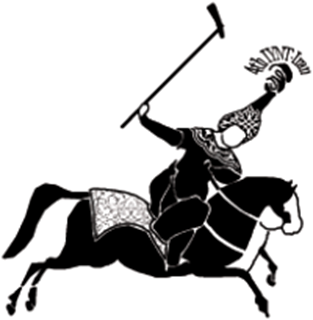 IYNT 2016
Iran-Shiraz
International Young Naturalist’s Tournament
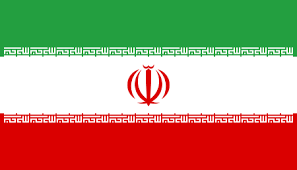 #problem number 15mountain speak
Reporter : Mahdiyeh Shahrabi
Maple group
15. Mountain Peaks
What methods are used to determine the elevation of the World’s highest mountains? Suggest your own experimental method and determine the height of a mountain or a hill of your choice.
Satellite altimetry
Function
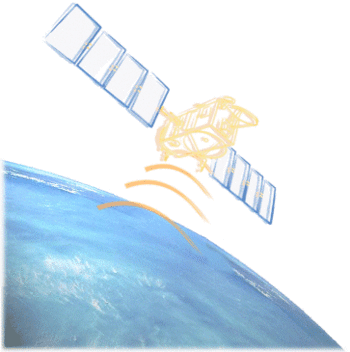 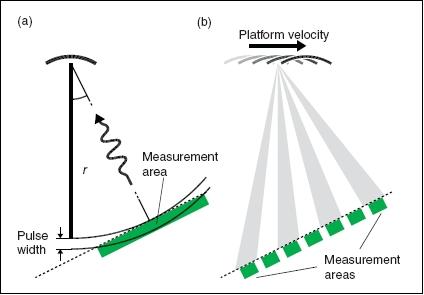 SAR Altimetry (synthetic aperture radar)
Theodolite
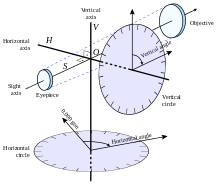 Temperature of air
For example if the air temperature at top of mountain is -10 degrees and 20 degrees in the hillside , altitude mountain will be 5000 meters
Using a Clinometer
An astrolabe
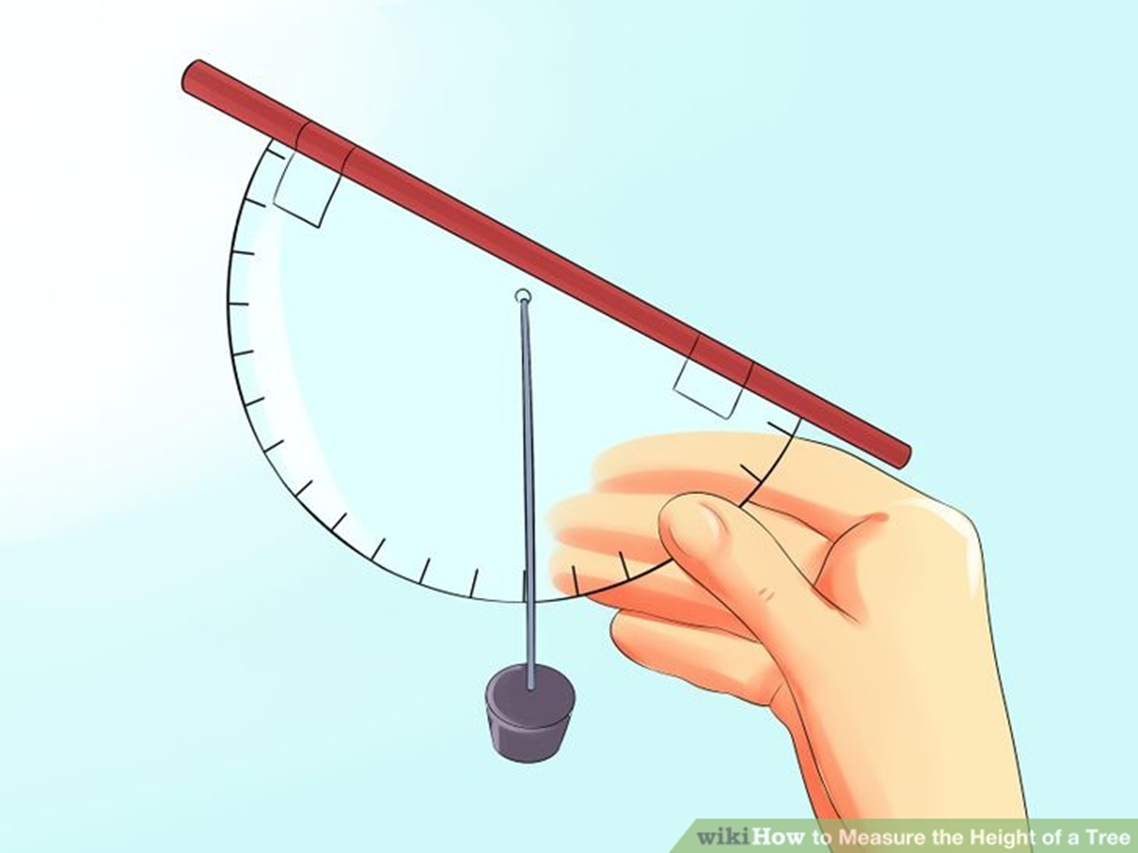 Clinometer
•Angle of elevation of the mountain top at two different points lying on a straight line were measured using an astrolabe.
The third being the distance between these two points.
Al-Biruni's Classic Experiment
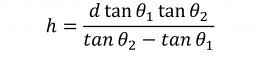 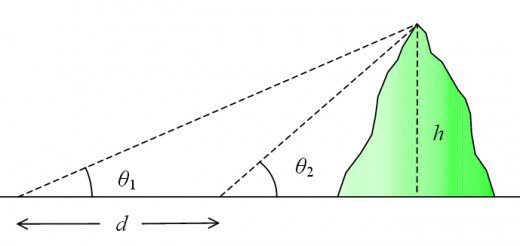 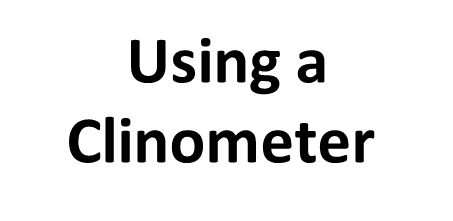 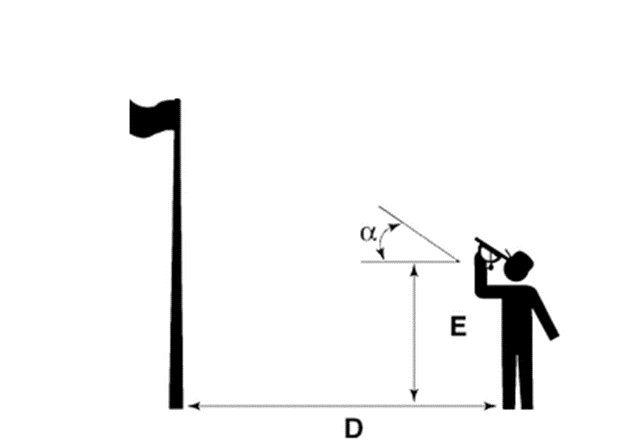 Elevation of mountain=
height of Clinometer + distance to mountain         tan of angle
H=
E+D   Tan(a)
Use knowledge of trigonometry
sine
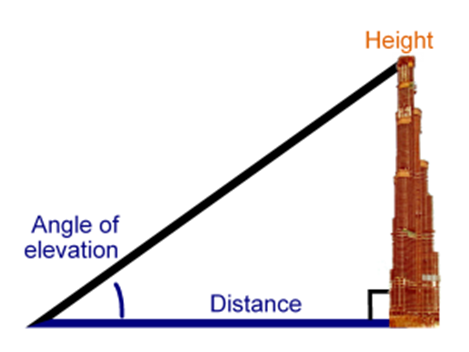 sine
the trigonometric function that is equal to the ratio of the side opposite a given angle (in a right triangle) to the hypotenuse